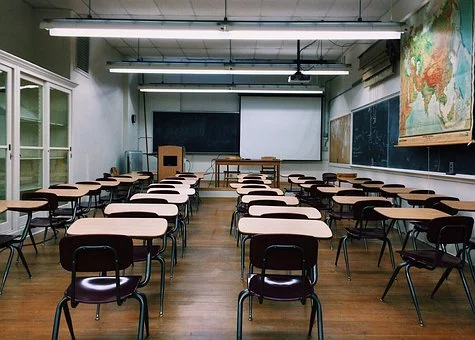 Éducation de 
qualité
Lesson 2
[Speaker Notes: https://pixabay.com/de/photos/klassenzimmer-schule-bildung-lernen-2093743/]
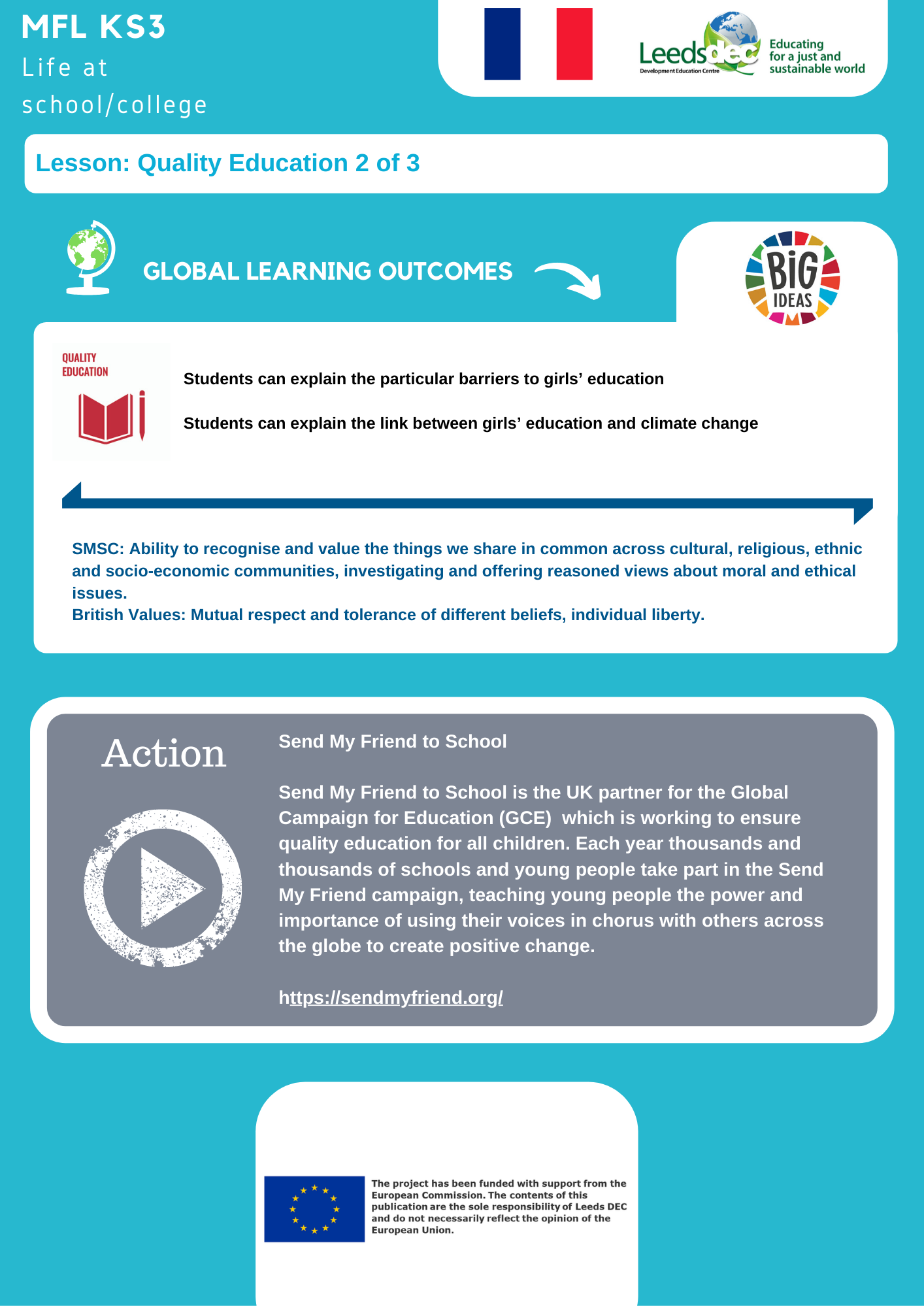 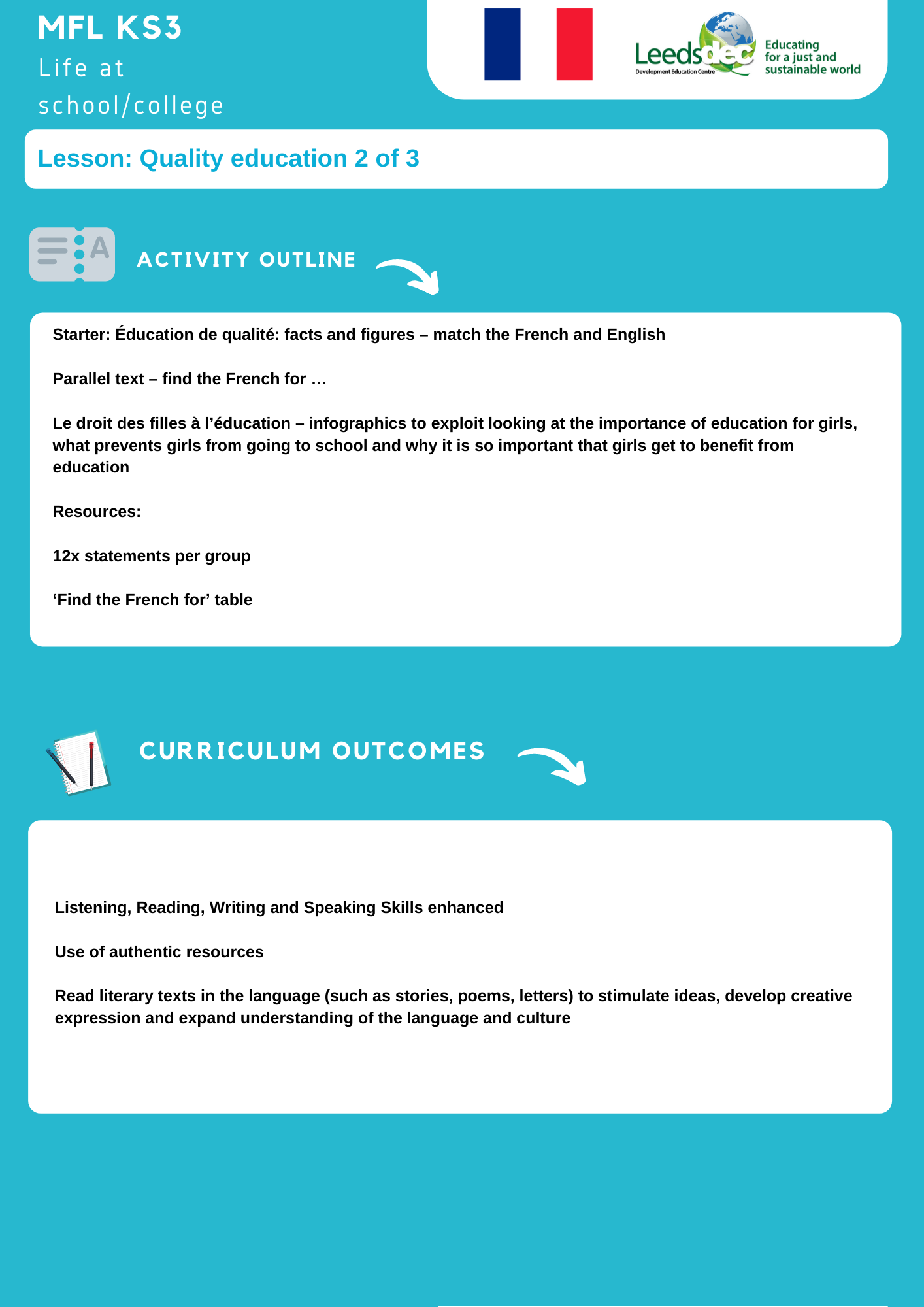 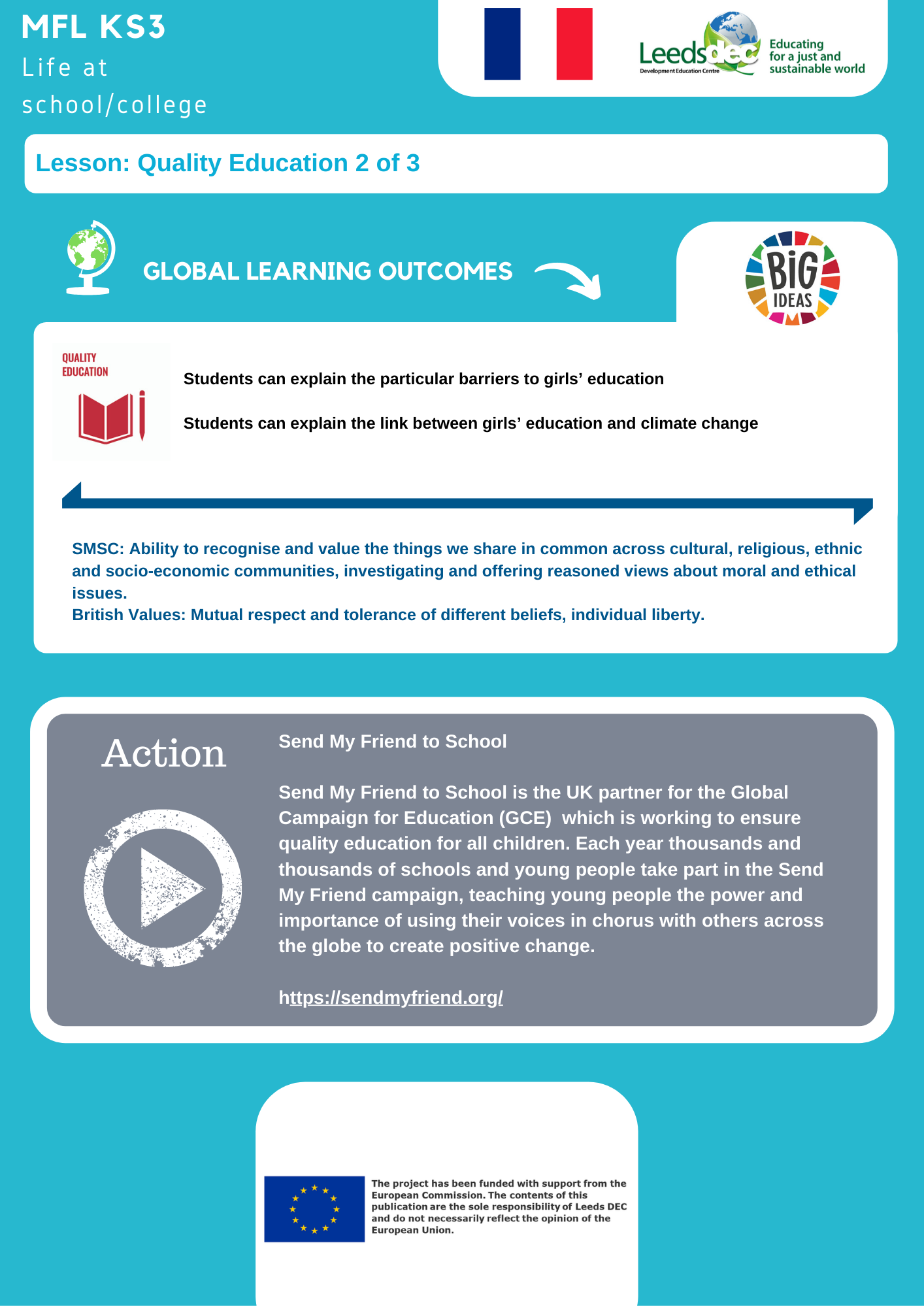 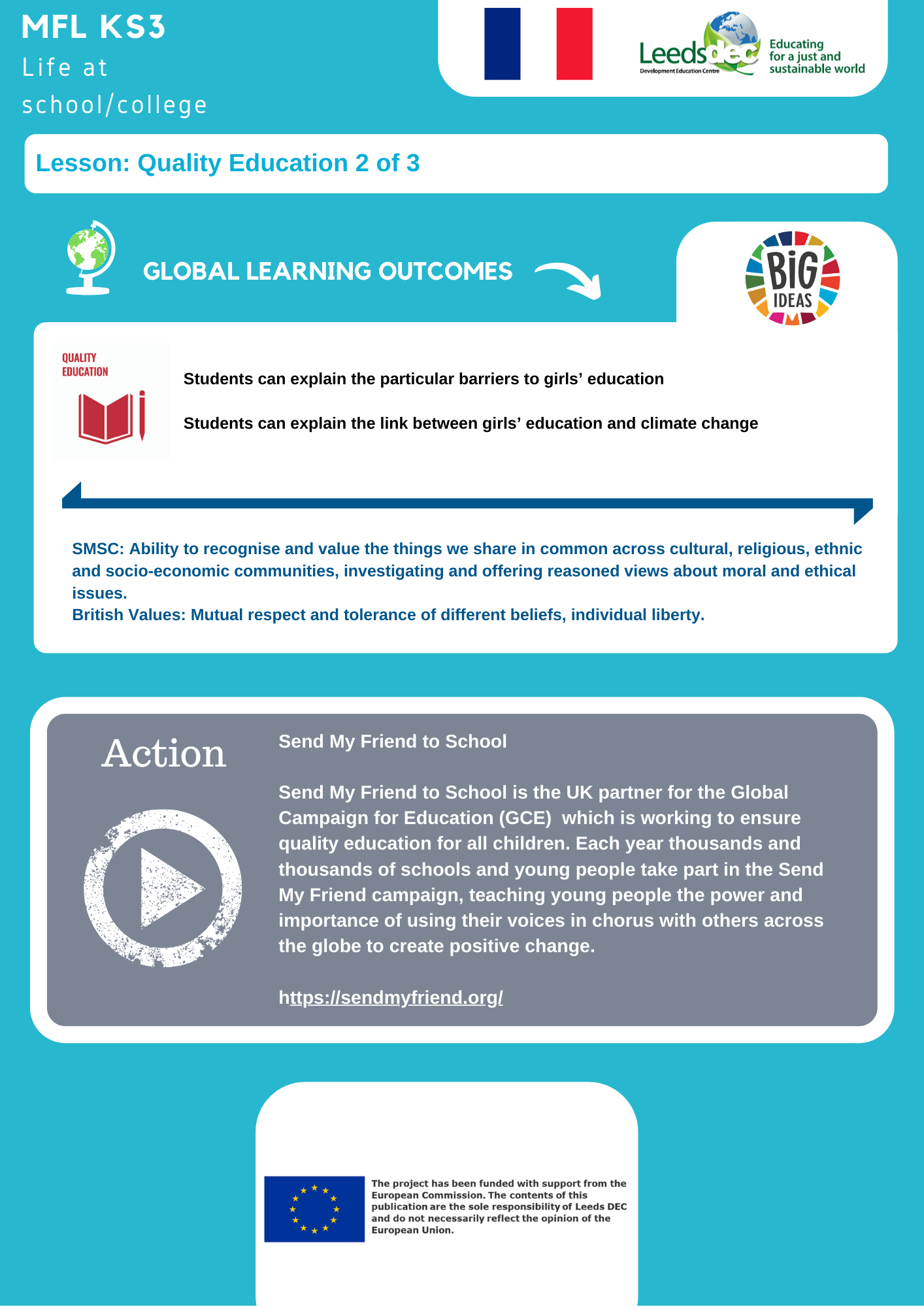 [Speaker Notes: A 2017 Brookings Institute study suggests that for every additional year of schooling a girl receives on average, her country's resilience to climate disasters can be expected to improve by 3.2 points (as measured by the ND-GAIN Index, which calculates a country's vulnerability to climate change) … This is because educating girls has an impact beyond the individual, cascading into her family and her community. Almost universally, research since the 1980s shows that women with higher levels of good quality education marry later and have fewer and healthier children, live longer and enjoy greater economic prosperity. https://www.resilience.org/stories/2020-02-24/educating-girls-is-more-effective-in-the-climate-emergency-than-many-green-technologies/#:~:text=people%20by%202045.-,A%202017%20Brookings%20Institute%20study%20suggests%20that%20for%20every%20additional,change%20in%20relation%20to%20its]
Éducation de qualité: Facts and Figureshttps://www.undp.org/content/undp/fr/home/sustainable-development-goals/goal-4-quality-education.html
[Speaker Notes: Cut up the 12 statements (6 French and 6 English) and match them. Follow on with a discussion in English.
Question prompts: Is this fair? Are they surprised? Shocked? Saddened? What are the possible consequences of these statistics? What more could be done to change this ?]
Éducation de qualité: Facts and Figures https://www.undp.org/content/undp/fr/home/sustainable-development-goals/goal-4-quality-education.html
[Speaker Notes: Cut up the 12 statements (6 French and 6 English and match them – follow on with a discussion in English.
Question prompts: Is this fair? Are they surprised? Shocked? Saddened? What are the possible consequences of these statistics? What more could be done to change this ?]
Parallel text - English
1Since 2000, considerable progress has been made towards achieving the universal 2primary education target. The overall enrolment rate in developing regions 3reached 91 per cent in 2015, and the number of out-of-school children globally 4fell by almost half. There is also a dramatic increase in the literacy rate, and the 5enrolment rate of girls has never been higher.

	6But these successes face great challenges in developing regions, due to high 7levels of poverty, armed conflict and other emergencies. While sub-Saharan 8Africa has made the largest progress among all developing regions in primary 9school enrolment - from 52 percent in 1990 to 78 percent in 2012 - large 10disparities remain. Children from the most disadvantaged homes are four times 11less educated than those from the richest households. Similarly, disparities 12between rural and urban areas remain.
	
	13Quality education for all is one of the most solid and proven pillars of 14sustainable development. This goal ensures that all girls and boys complete a full 15cycle of free primary and secondary education by 2030. It also aims to provide 16equal access to vocational education and to eliminate inequalities between 17genders and incomes, with the goal of allowing all to access higher education.
[Speaker Notes: Find the French for the main facts and figures. There are 2 versions – ‘Easy’ with clues in the form of the text line number and ‘Harder’ with no clues.
A 2017 Brookings Institute study suggests that for every additional year of schooling a girl receives on average, her country's resilience to climate disasters can be expected to improve by 3.2 points (as measured by the ND-GAIN Index, which calculates a country's vulnerability to climate change) … This is because educating girls has an impact beyond the individual, cascading into her family and her community. Almost universally, research since the 1980s shows that women with higher levels of good quality education marry later and have fewer and healthier children, live longer and enjoy greater economic prosperity. https://www.resilience.org/stories/2020-02-24/educating-girls-is-more-effective-in-the-climate-emergency-than-many-green-technologies/#:~:text=people%20by%202045.-,A%202017%20Brookings%20Institute%20study%20suggests%20that%20for%20every%20additional,change%20in%20relation%20to%20its]
Parallel Text - French
1Depuis 2000, des progrès considérables ont été accomplis en vue d’atteindre la 2cible d’éducation primaire universelle. Le taux de scolarisation global dans les 3régions en développement a atteint 91 % en 2015, et le nombre d’enfants non 4scolarisés au niveau mondial a chuté de presque moitié. On constate également 5une augmentation spectaculaire du taux d’alphabétisation, et le taux de 6scolarisation des filles n’a jamais été aussi élevé.	

	7Mais ces succès se heurtent à de grands défis dans des régions en
	8développement, en raison du niveau élevé de pauvreté, des conflits armés et 9d’autres urgences. Alors que l’Afrique sub-saharienne a réalisé les progrès les plus 10importants parmi toutes les régions en développement sur le plan du taux de 11scolarisation dans l’enseignement primaire – passé de 52 % en 1990 à 78 % en 122012 – de grandes disparités subsistent. Les enfants des foyers les plus 13défavorisés sont quatre fois moins scolarisés que ceux des foyers les plus riches. 14De même, les disparités entre les zones rurales et urbaines demeurent.

	15Une éducation de qualité pour tous est l’un des piliers les plus solides et 
	16éprouvés du développement durable. Cet objectif fait en sorte que toutes les 17filles et tous les garçons suivent un cycle complet d’enseignement primaire et 18secondaire gratuit d’ici 2030. Il vise également à donner accès, dans des 19conditions d’égalité, à un enseignement professionnel, ainsi qu’à éliminer les 20inégalités entre les sexes et les revenus, dans le but de permettre à tous 21d’accéder à des études supérieures.
[Speaker Notes: Find the French for the main facts and figures. There are 2 versions – ‘Easy’ with clues in the form of the text line number and ‘Harder’ with no clues.]
Find the French for …
[Speaker Notes: Harder version no clues]
Find the French for …Les réponses
[Speaker Notes: Easier version – clues in the form of text line]
Find the French for …*the text line is given to help you
[Speaker Notes: Answers]
L’importance donnée à l’éducation des filles dans le monde
https://www.opinion-way.com/fr/mediatheque/infographies/2-infographies/detail/36-plan-international-les-francais-et-le-droit-des-filles-a-l-education.html?tmpl=component
[Speaker Notes: Infographic taken from a French survey by charity Plan France
Why girls’ education is important
Explore the attitudes as a class]
Ce qui empêche encore les filles d’aller à l’école
https://www.plan-international.fr/info/actualites/news/2016-09-23-causes-et-consequences-des-inegalites-des-filles-face-leducation
[Speaker Notes: Infographic taken from a French survey by charity Plan France
What stops girls going to school?]
https://www.plan-international.fr/sites/files/plan/sondage_opinionway_pour_plan_international.pdf
[Speaker Notes: Exploit in terms of reasons why girls don’t have the same access to education?]
Ce qu’apporte l’éducation des filles…
[Speaker Notes: Infographic taken from a French survey by charity Plan France
Why girls’ education is important and what it brings]
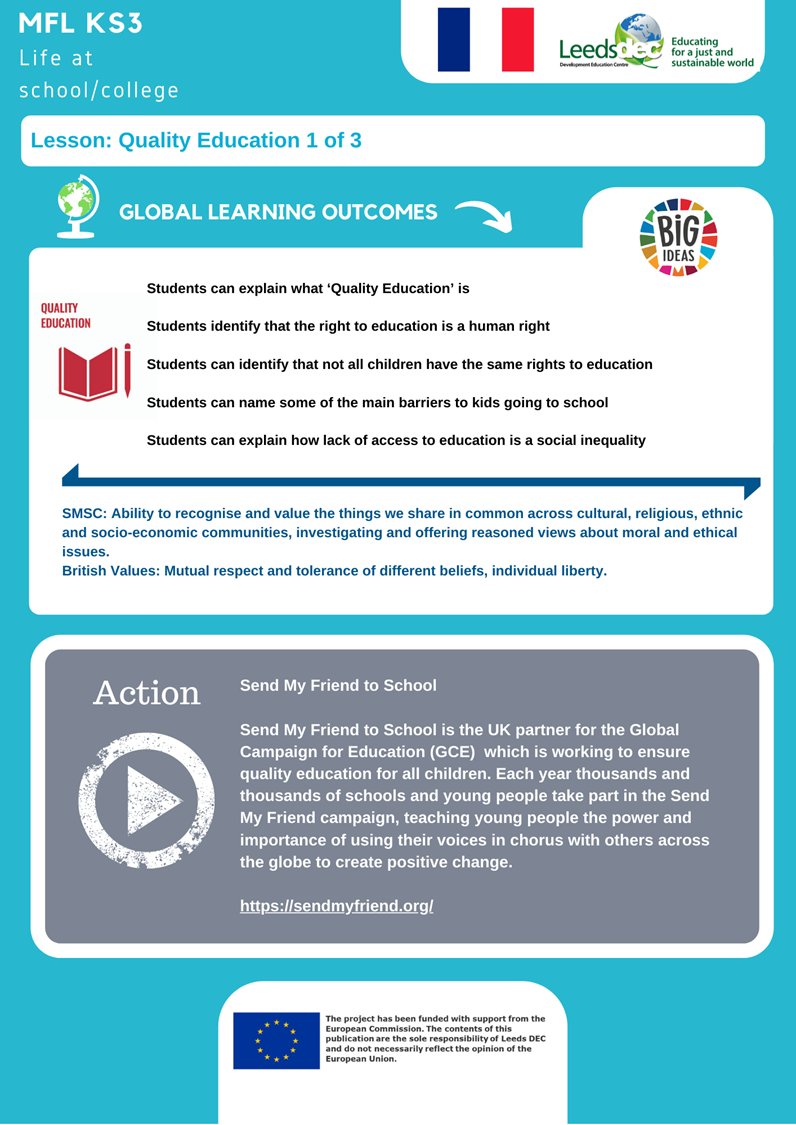 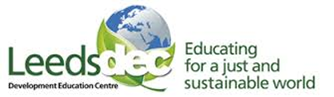 World Class Teaching project has been funded with support from the European Commission. The contents of these actions are the sole responsibility of the contractor and can in no way be taken to reflect the views of the European Union.
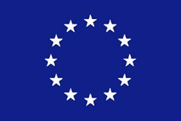